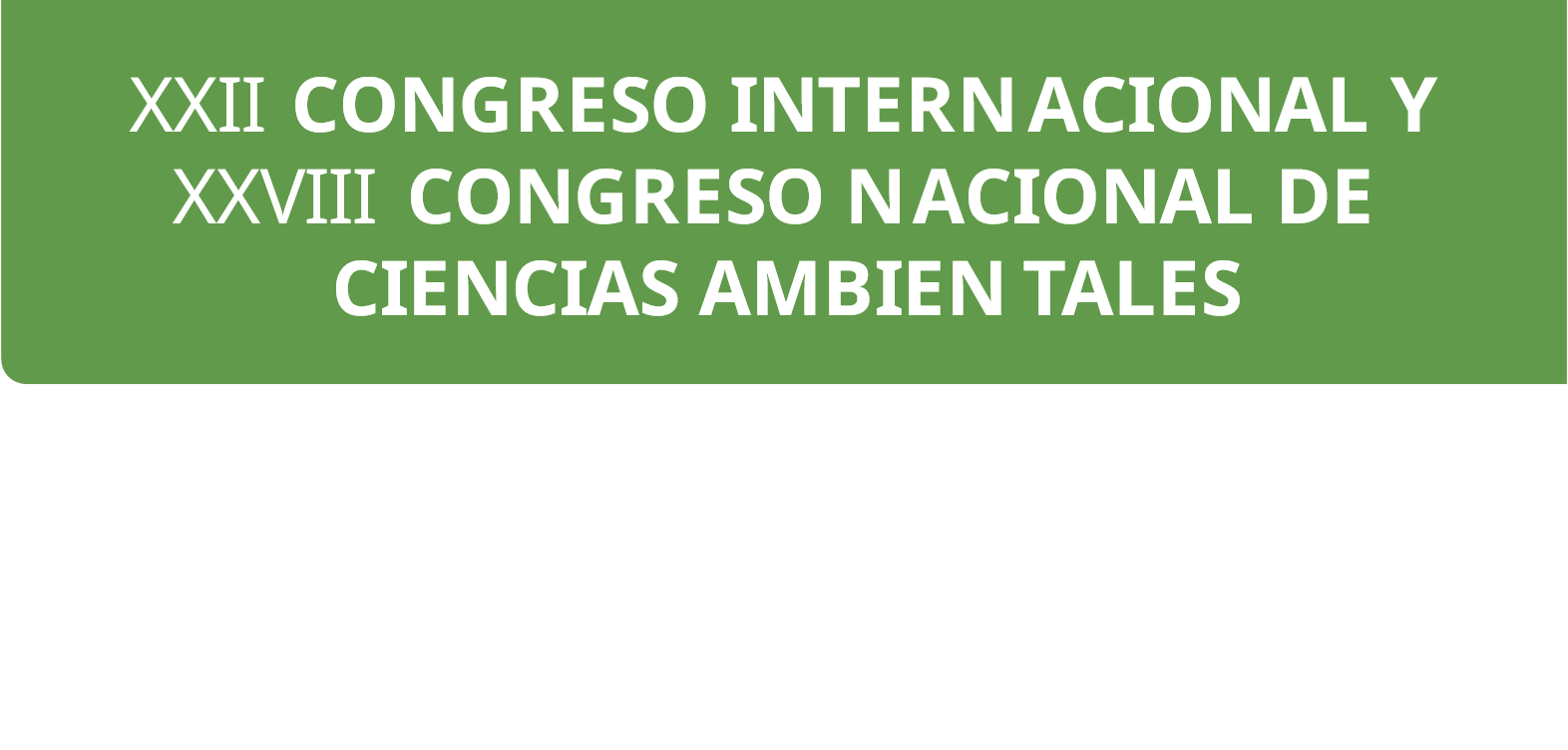 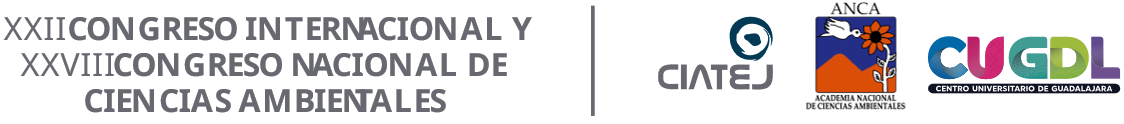 DIRECTRICES PARA LA PRESENTACIÓN ORAL 
 
Utilizar PowerPoint con tamaño de diapositiva 16:9, de preferencia con fondo color claro.  
El tiempo total permitido para la presentación será de 15 minutos. Cada presentación debe durar un máximo de 12 minutos y 3 minutos serán para preguntas al final de la sesión. 
Traer la presentación en una memoria USB y entregarla en la sala de conferencias correspondiente 30 minutos antes de que comience la sesión.
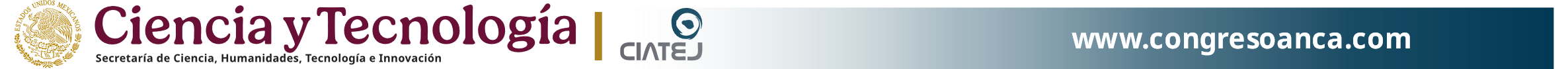 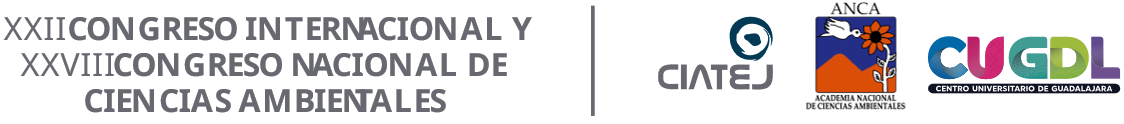 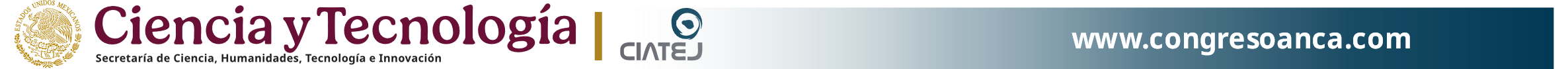 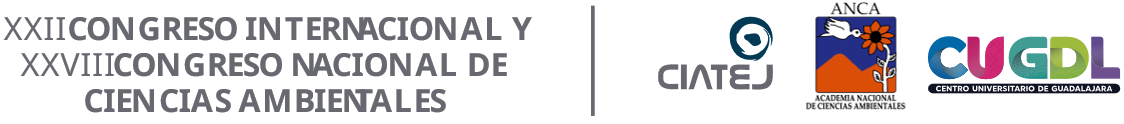 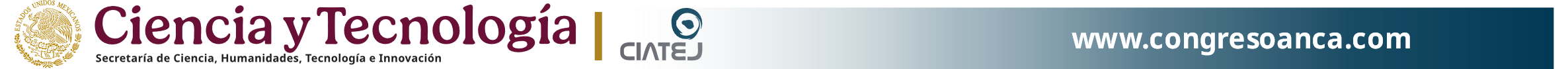 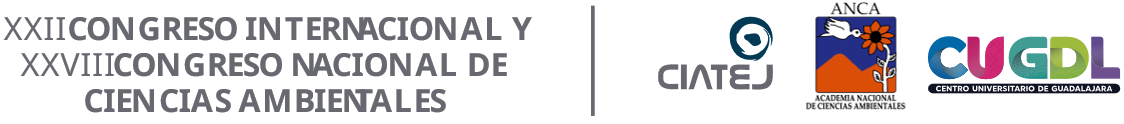 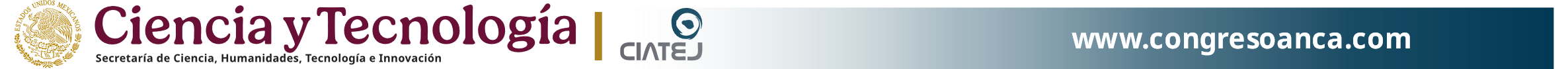